Eğitimde toplumsal cinsiyet eşitsizliklerinin, kadın erkek kimliklerinin kuruluşunda ciddi bir etmen de okuldaki iş bölümü ve hiyerarşidir. 

Kadın öğretim gücünün eğitim hiyerarşisinin alt basamaklarında toplanması ve yöneticiliğe yükselme konusunda dikey ayrışım ya da cam tavan diye adlandırılan engeller, bu iş bölümünün en karakteristik özelliklerindendir (United Nations, 2010:44-46).
1
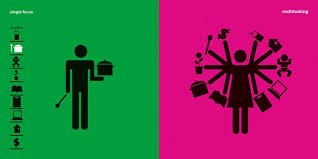 Erkeklerin eğitimin üst düzeylerinde ve matematik, fizik gibi daha “önemli” konularda yoğunlaşmaları, kadın öğretmenlerinse daha alt sınıflarda, okuma yazma gibi dersleri öğretiyor olmaları, bilimin üst düzeyinin ‘erkek alanı’ olduğu hakkındaki önyargıları güçlendirmekte etkilidir.
2
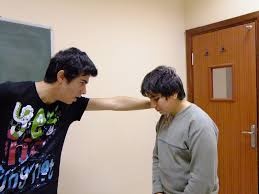 Öğrencilerin sıklıkla karşılaştığı tehditlerden biri olan ‘müdüre ya da muavine göndermek’, otorite ile erkeklik arasındaki geleneksel bağlantının en dolaysız pekiştiricilerinden biridir.
3
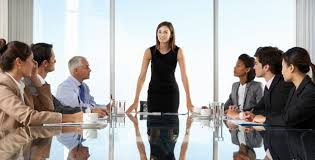 Kadın yönetici sayılarının azlığı, bu konumlara gelen az sayıda kadının model alabilecekleri örnekleri de sınırlamakta, erkek yönetim tarzını tek geçerli model gibi görüp benimseyerek eril yönetim kültürünün yerleşmesine neden olmaktadır.
4
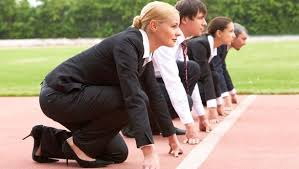 Genelde kadınlar çalışmayı geçici ya da aile ekonomisine katkı olarak görmekte, kendilerine zaman ayırma, okuyup kendini geliştirme, sosyal çevre oluşturma, meslek alanında ilerleme, kariyer yapma ve siyasal, sendikal etkinliklere katılma konusunda ciddi sıkıntılar yaşamaktadırlar.

 Aynı nedenlerle kadın öğretmenlerin de erkek meslektaşları gibi, mesleğe ve toplumsal cinsiyet rollerine yönlendirme, cins ayrımcılığını pekiştirme konusunda çok önemli olumsuz etkileri olabildiği saptanmaktadır (Tan, 2008).
5
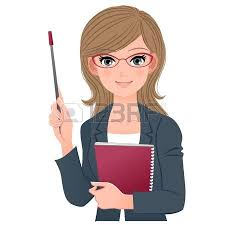 Öğretim gücünün toplumsal cinsiyet eşitsizliklerini yansıtan yapısı yüksek öğretimde de devam etmektedir. 

Kadınların yüksek öğretime giderek artan katılımlarına karşılık üst akademik yönetim konumlarına erişimde karşılaştıkları sorunları tanımlamakta kullanılan son metaforlardan biri ‘sızdıran boru hattı’ benzetmesidir. Bu metaforun, ‘kadın akademisyenlerin aile içi rollerde ve beklentilerde devam eden sorumluluklarıyla ilişkisini sorunsallaştıran kadın öğretim elemanlarının sayısı hiç de fazla değildir.
6
Toplumsal cinsiyet ve eğitim ilişkisinin bir başka evrensel yansıması kadınların belli alanlarda yığılması ya da aşırı temsili, buna karşılık belli alanlardan büyük ölçüde dışlanmış olmaları anlamında “yatay ayrışımdır”. 
Yatay ayrışımın en aşırı örneği  Suudi Arabistan’da olduğu gibi kız çocukların farklı okullarda eğitim görmesidir.
Temel norm olarak karma eğitim sistemini benimseyen ülkelerde bile ders, bölüm ya da alan seçmelerin kız ve erkek öğrencileri farklı alanlara ayrıştırmayı sürdürdüğü görülür.
7
KAYNAKLAR
“Kadına Yönelik Aile İçi Şiddetin Önlenmesi Projesi” Editörler: Ebru Hanbay Çakır (Proje Toplumsal Cinsiyet Kilit Uzmanı) Işın Gürel (Proje İletişim Kilit Uzmanı) - Nur Otaran (Proje Uzmanı)
Agacinski, S. (1998), Cinsiyetler Siyaseti, Ankara, Dost Kitapevi
Ercan, C. A. (2014), Cinsiyetin Toplumsal Roldeki Yeri, Konya, Çizgi Kitapevi Yayınları
Savran, G. A. Demiryontan N. T. (ed) (2012), Kadının görünmeyen emeği, İstanbul, Yordam Kitap (2. Basım)